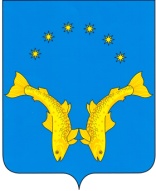 АДМИНИСТРАЦИЯ СЕЛЬСКОГО ПОСЕЛЕНИЯ  «ТЕЛЬВИСОЧНЫЙ СЕЛЬСОВЕТ» ЗАПОЛЯРНОГО РАЙОНА НЕНЕЦКОГО АВТОНОМНОГО ОКРУГА
БЮДЖЕТ ДЛЯ ГРАЖДАН
РЕШЕНИЕ  
на _______202 № _____
СОВЕТА ДЕПУТАТОВ 
 СЕЛЬСКОГО ПОСЕЛЕНИЯ «ТЕЛЬВИСОЧНЫЙ СЕЛЬСОВЕТ» ЗАПОЛЯРНОГО РАЙОНА   НЕНЕЦКОГО АВТОНОМНОГО ОКРУГА                                                              « О  МЕСТНОМ БЮДЖЕТЕ НА 2025 ГОД»
Сельское поселение «Тельвисочный сельсовет» ЗР НАО

Контактная информация:
Администрация Сельского поселения «Тельвисочный сельсовет» ЗР НАО
166710, НАО, с. Тельвиска, ул. Центральная, д. 19
Тел. 8-818-53-39-202, 227, 140
E-mail:telwiska@mail.ru
telviskab@yandex.ru
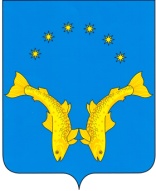 АДМИНИСТРАЦИЯ СЕЛЬСКОГО ПОСЕЛЕНИЯ  «ТЕЛЬВИСОЧНЫЙ СЕЛЬСОВЕТ» ЗАПОЛЯРНОГО РАЙОНА НЕНЕЦКОГО АВТОНОМНОГО ОКРУГА
ОСНОВНЫЕ ХАРАКТЕРИСТИКИ МЕСТНОГО БЮДЖЕТА
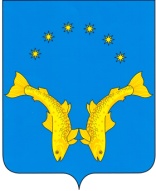 АДМИНИСТРАЦИЯ СЕЛЬСКОГО ПОСЕЛЕНИЯ  «ТЕЛЬВИСОЧНЫЙ СЕЛЬСОВЕТ» ЗАПОЛЯРНОГО РАЙОНА НЕНЕЦКОГО АВТОНОМНОГО ОКРУГА
Изменения на март 2025 года
Увеличиваются доходы из районного бюджета:

1. (+) 37,5 тыс. руб. в рамках Муниципальной программы "Возмещение части затрат органов местного самоуправления поселений  муниципального района "Заполярный район" на 2024-2030 годы" на оплату коммунальных услуг и приобретение твердого топлива. Проект решения  МР ЗР НАО  от 27.02.2025 "О внесении изменений в решение Совета Заполярного района «О районном бюджете на 2025 год и плановый период 2026-2027 годов».
 2. (+) 77,8 тыс. руб. в рамках  Муниципальной программы "Развитие социальной инфраструктуры и создание комфортных условий проживания на территории муниципального района "Заполярный район" на 2021-2030 годы" на уличное освещение. Проект решения  МР ЗР НАО  от 27.02.2025 "О внесении изменений в решение Совета Заполярного района «О районном бюджете на 2025 год и плановый период 2026-2027 годов».
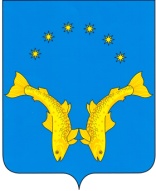 АДМИНИСТРАЦИЯ СЕЛЬСКОГО ПОСЕЛЕНИЯ  «ТЕЛЬВИСОЧНЫЙ СЕЛЬСОВЕТ» ЗАПОЛЯРНОГО РАЙОНА НЕНЕЦКОГО АВТОНОМНОГО ОКРУГА
Направлены остатки средств на 01.01.2025 года в сумме  208,2 тыс. руб.
Направляются остатки средств дорожного фонда на 01.01.2025 года на содержание автомобильных дорог общего пользования местного значения в сумме 208,2 тыс. руб.
      Длина дорог в с.Тельвиска 5 110 м.
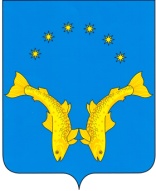 АДМИНИСТРАЦИЯ СЕЛЬСКОГО ПОСЕЛЕНИЯ  «ТЕЛЬВИСОЧНЫЙ СЕЛЬСОВЕТ» ЗАПОЛЯРНОГО РАЙОНА НЕНЕЦКОГО АВТОНОМНОГО ОКРУГА
Изменения на  март 2025 года
1. Увеличиваются расходы по разделу 0106. В соответствии с допсоглашением от 28.12.2024 № 1 «к Соглашению о передаче Контрольно - счетной палате заполярного района полномочий контрольно - счетного органа сельского поселения " Тельвисочный сельсовент" ЗР НАО по осуществлению внешнего муниципального финансового контроля« в сумме 70,2 тыс. руб. (Перераспределены средства из подраздела 0503 «Прочие мероприятия по благоустройству»)
2. Увеличиваются расходы по разделу 0412 в сумме  25,0 тыс. руб. на реализацию мероприятия "Подготовка межевых планов для постановки на кадастровый учет земельных участков под пожарные водоемы в д.Макарово". (Перераспределены средства из подраздела 0503 «Прочие мероприятия по благоустройству»).
  3. Увеличиваются расходы на "Проведение праздничных мероприятий» в сумме 159,9 тыс. руб., в том числе:
 (+) 31,5 тыс. руб.  на реализацию мероприятий,  посвященных 80- летию Победы в Великой Отечественной войне на изготовление банеров в с.Тельвиска и в д.Макарово, изготовление  стенда для размещения фотографий участников СВО в д.Макарово). Перераспределены средства из подраздела 0503 «Прочие мероприятия по благоустройству»
(+) 128,4 тыс. руб. На реализацию мероприятий к Дню пожилого человека; к Дню Победы; Поздравление юбиляров. Перераспределены средства, запланированные на представительские расходы по разделу 0104.
(+) 37,5 тыс. руб. увеличиваются расходы  в рамках Муниципальной программы "Возмещение части затрат органов местного самоуправления поселений  муниципального района "Заполярный район" на 2024-2030 годы" на оплату коммунальных услуг и приобретение твердого топлива.
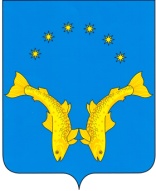 АДМИНИСТРАЦИЯ СЕЛЬСКОГО ПОСЕЛЕНИЯ  «ТЕЛЬВИСОЧНЫЙ СЕЛЬСОВЕТ» ЗАПОЛЯРНОГО РАЙОНА НЕНЕЦКОГО АВТОНОМНОГО ОКРУГА
Изменения на  март 2025 года
4.Увеличиваются расходы по подразделу 0503 в рамках  Муниципальной программы "Развитие социальной инфраструктуры и создание комфортных условий проживания на территории муниципального района "Заполярный район" на 2021-2030 годы" в сумме 77,8 тыс. руб. на уличное освещение. 
5. Уменьшаются расходы по подразделу 0503 «Прочие мероприятия по благоустройству» в сумме 127,8 тыс. руб. и перераспределяются:
  1. (-) 70,2 тыс. руб. на раздел 0106 "ЦСР «Обеспечение деятельности финансовых, налоговых и таможенных органов финансового (финансового бюджетного) надзора».  В соответствии с допсоглашением от 28.12.2024 № 1 «к Соглашению о передаче Контрольно - счетной палате заполярного района полномочий контрольно - счетного органа сельского поселения " Тельвисочный сельсовент" ЗР НАО по осуществлению внешнего муниципального финансового контроля" от 09.01.2023 года.
  2. (-) 25,0 тыс. руб. на раздел 0412 "Мероприятия по землеустройству и землепользованию". В местном бюджете на реализацию мероприятия "Подготовка межевых планов для постановки на кадастровый учет земельных участков под пожарные водоемы в д.Макарово":
  3. (-) 31,5 тыс. руб. перераспределяются на раздел 0113  "Проведение праздничных мероприятий" на изготовление банеров и стенда, посвященных 85- летию Победы в Великой Отечественной войне;
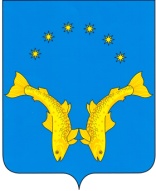 АДМИНИСТРАЦИЯ СЕЛЬСКОГО ПОСЕЛЕНИЯ  «ТЕЛЬВИСОЧНЫЙ СЕЛЬСОВЕТ» ЗАПОЛЯРНОГО РАЙОНА НЕНЕЦКОГО АВТОНОМНОГО ОКРУГА
Изменения на  март 2025 года
4. (-) 1,1 тыс. руб. перераспределены на раздел 1006 на софинансирование расходных обязательств за счет средств местного бюджета по  изготовлению, доставке и установке надгробного памятника участникам в ВОвойне,  согласно распоряжения от 17.06.2024 № 182  Департамента финансов и экономики НАО "Об установлении предельного уровня софинансирования объема расходного обязательства муниципального образования из окружного бюджета по муниципальным образованиям на 2025 год и плановый период 2026 и 2027 годов..
 
5. Увеличиваются расходы  по подразделу 1006 на софинансирование расходных обязательств за счет средств местного бюджета по  изготовлению, доставке и установке надгробного памятника участникам в Вовойне.. Перераспределены средства из подраздела 0503 «Прочие мероприятия по благоустройству»
.
АДМИНИСТРАЦИЯ СЕЛЬСКОГО ПОСЕЛЕНИЯ  «ТЕЛЬВИСОЧНЫЙ СЕЛЬСОВЕТ» 
ЗАПОЛЯРНОГО РАЙОНА НЕНЕЦКОГО АВТОНОМНОГО ОКРУГА
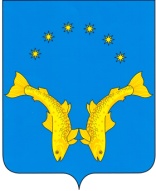 Муниципальный долг
не планируется!
АДМИНИСТРАЦИЯ СЕЛЬСКОГО ПОСЕЛЕНИЯ  «ТЕЛЬВИСОЧНЫЙ СЕЛЬСОВЕТ» 
ЗАПОЛЯРНОГО РАЙОНА НЕНЕЦКОГО АВТОНОМНОГО ОКРУГА
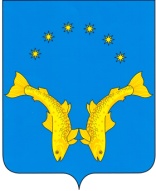 УЧАСТИЕ ГРАЖДАН В ОБСУЖДЕНИИ ПРОЕКТА МЕСТНОГО БЮДЖЕТА НА 2025  ГОД
Проект Решения 
О внесении  изменений в решение «О местном бюджете на 2025 год»
 размещен на официальном сайте Администрации
 E-mail:telwiska@mail.ru  - Бюджет для граждан –  Презентации по бюджету   или - Решения по бюджету